¿Qué figura tiene mayor perímetro?
TRAPECIO
ROMBO
¿Qué figura tiene mayor perímetro?
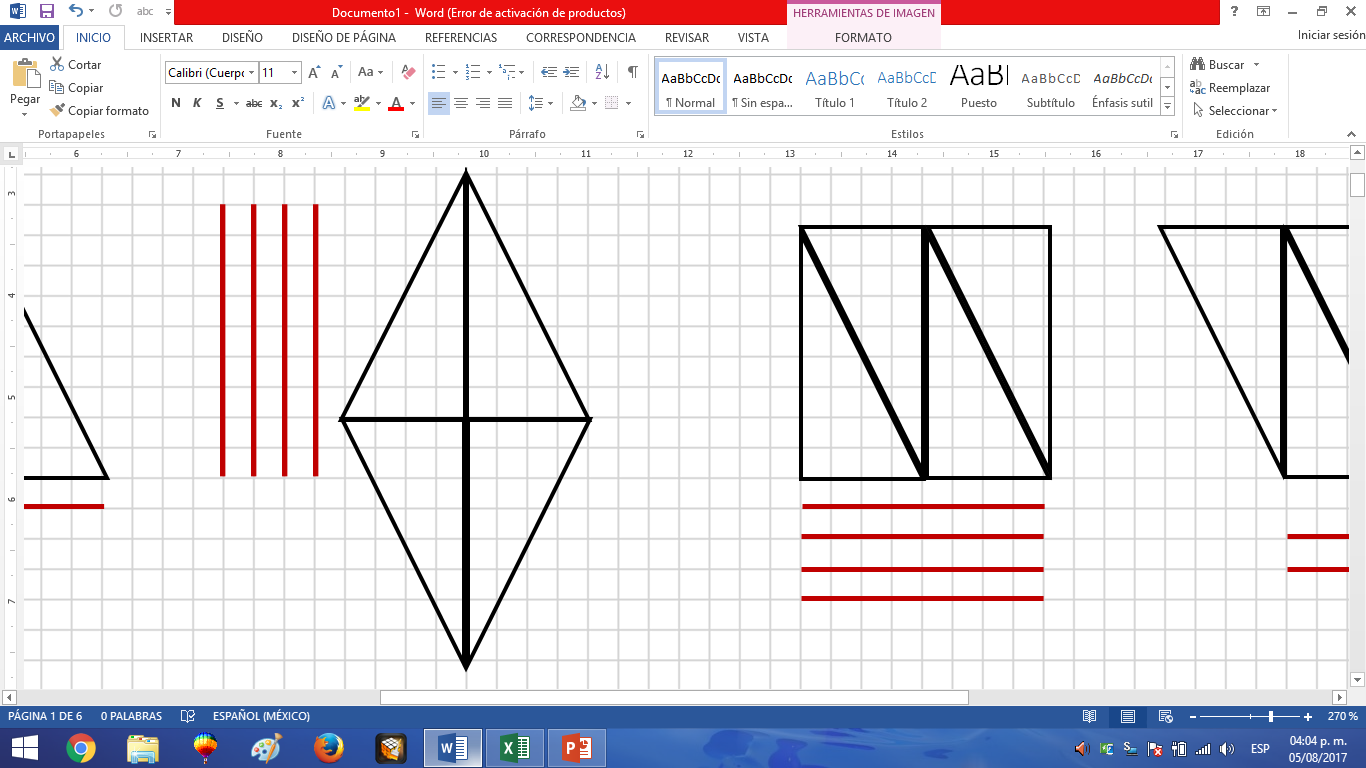 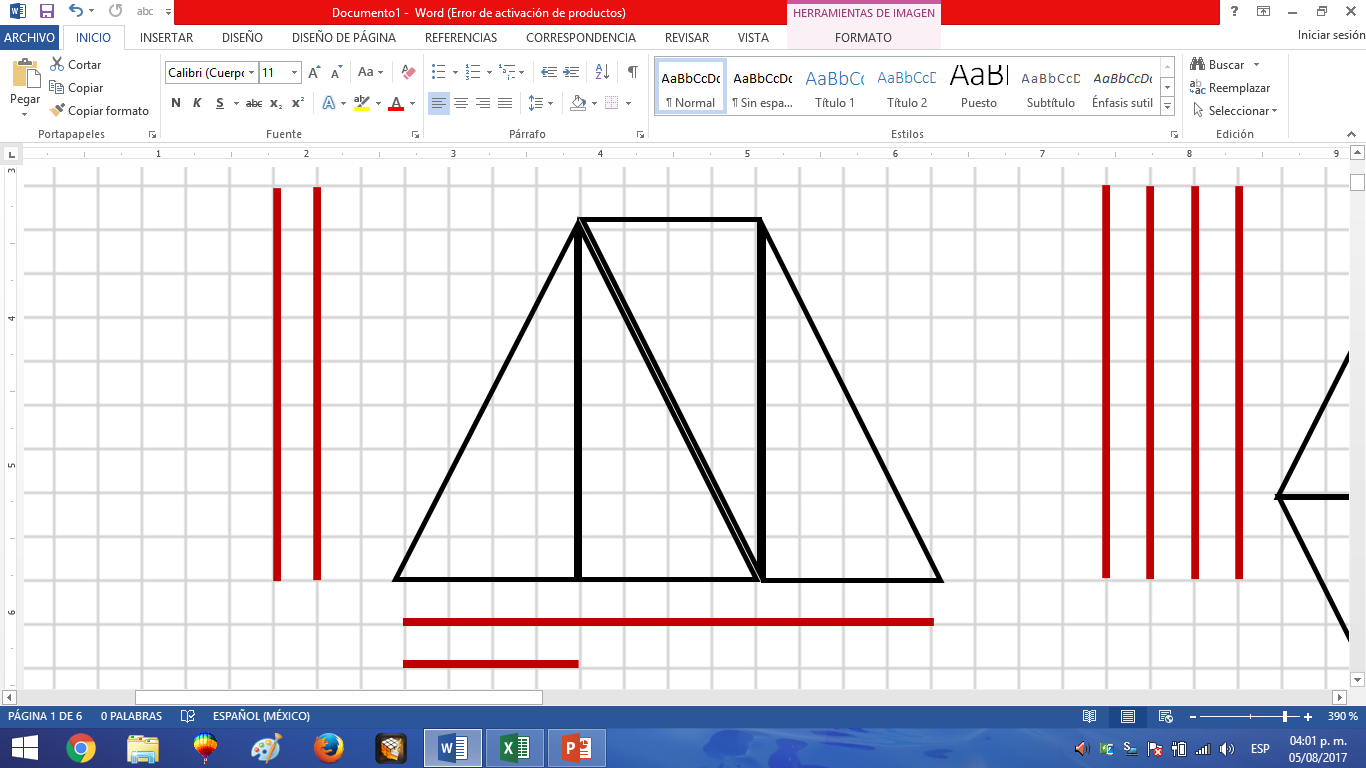 TRAPECIO
ROMBO
¿Qué figura tiene mayor perímetro?
TRAPEZOIDE
CUADRADO
¿Qué figura tiene mayor perímetro?
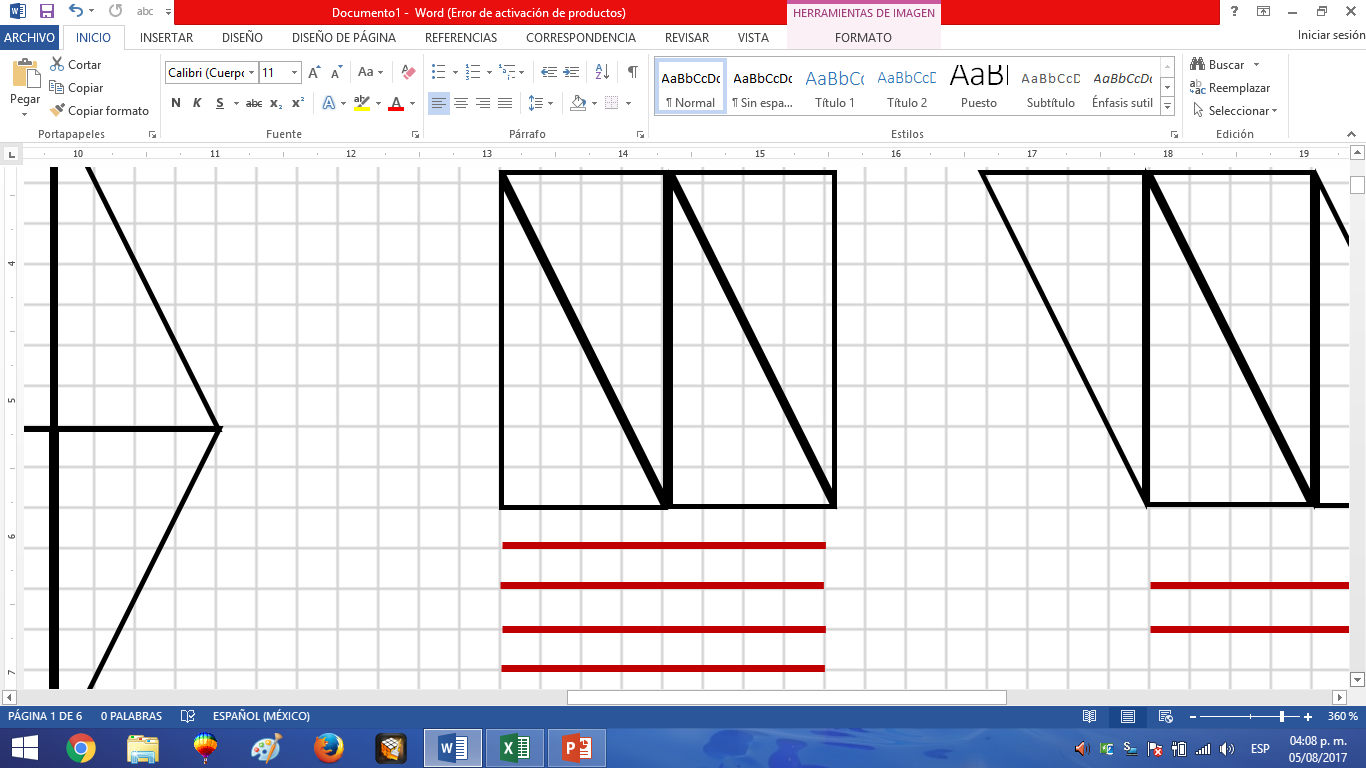 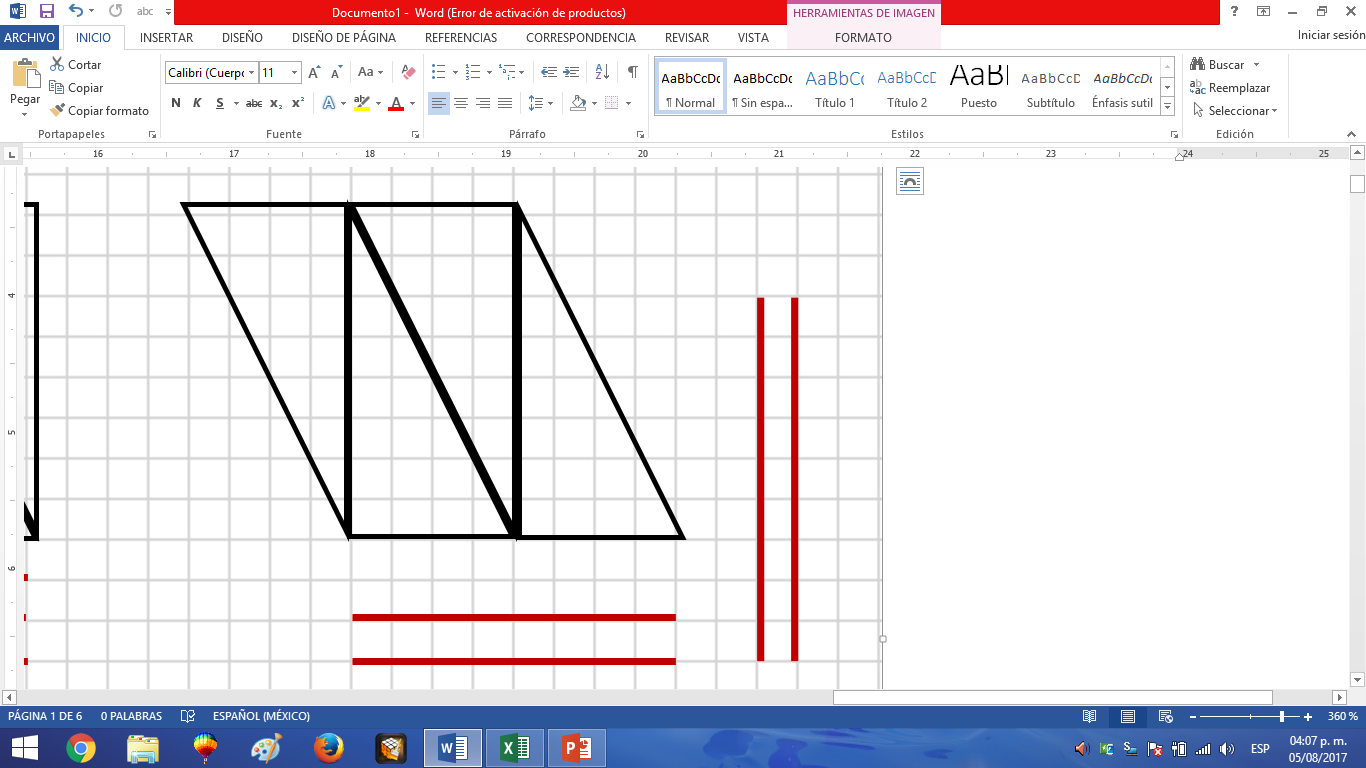 TRAPEZOIDE
CUADRADO
¿Qué figura tiene mayor perímetro?
¿Qué figura tiene mayor perímetro?
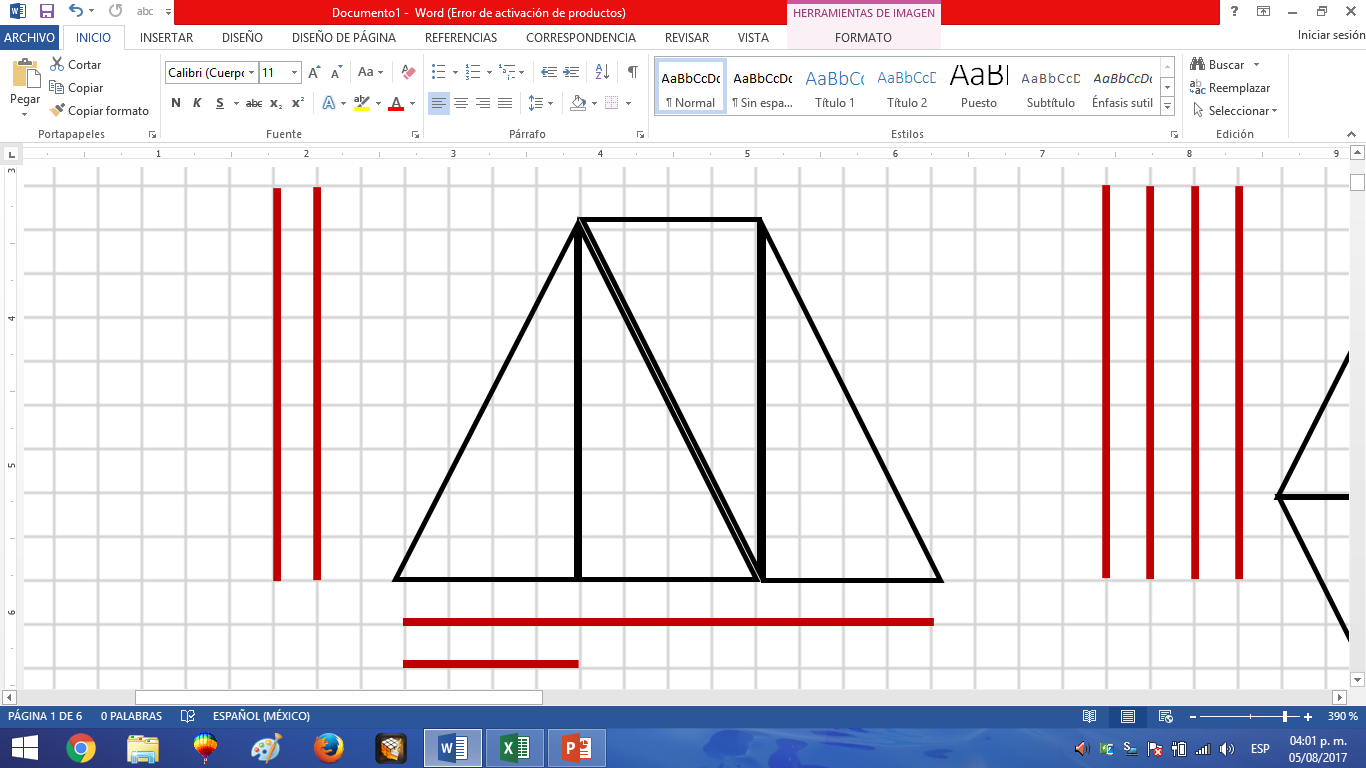 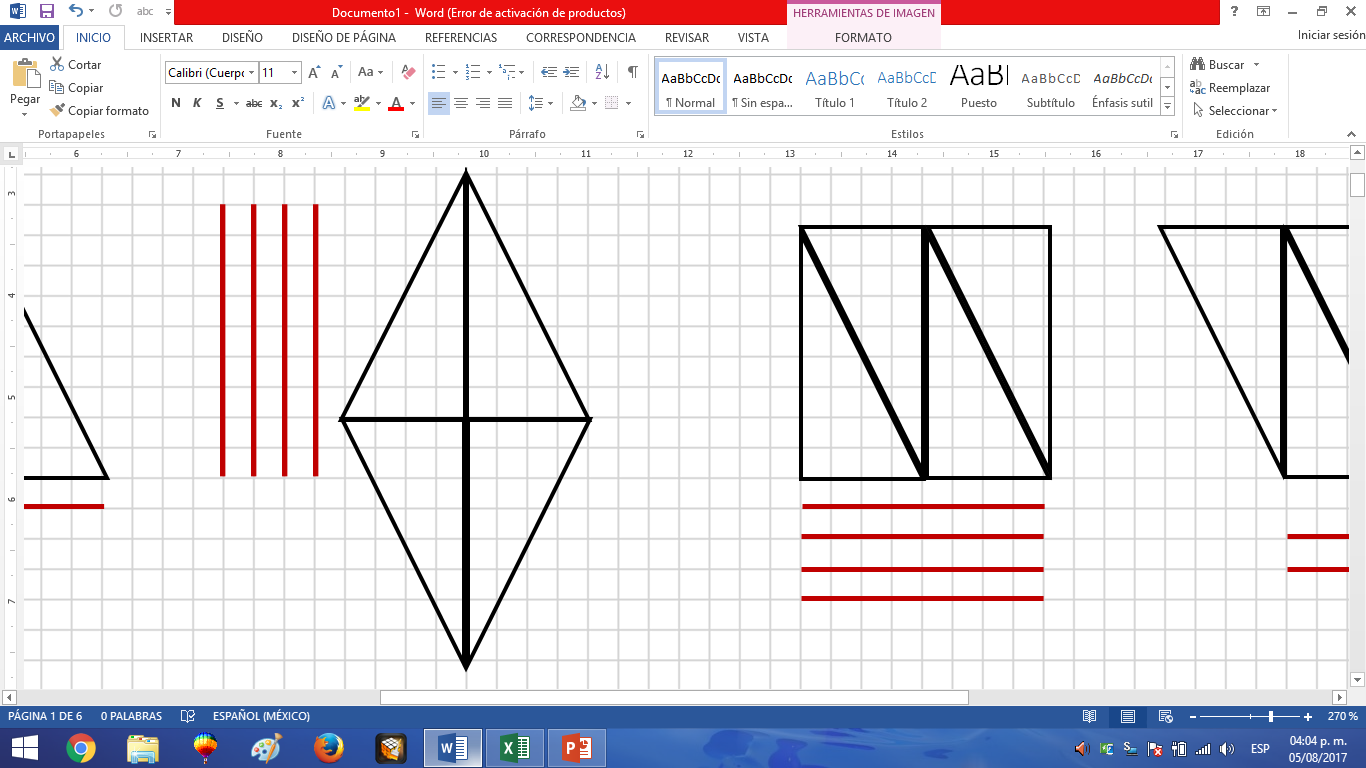 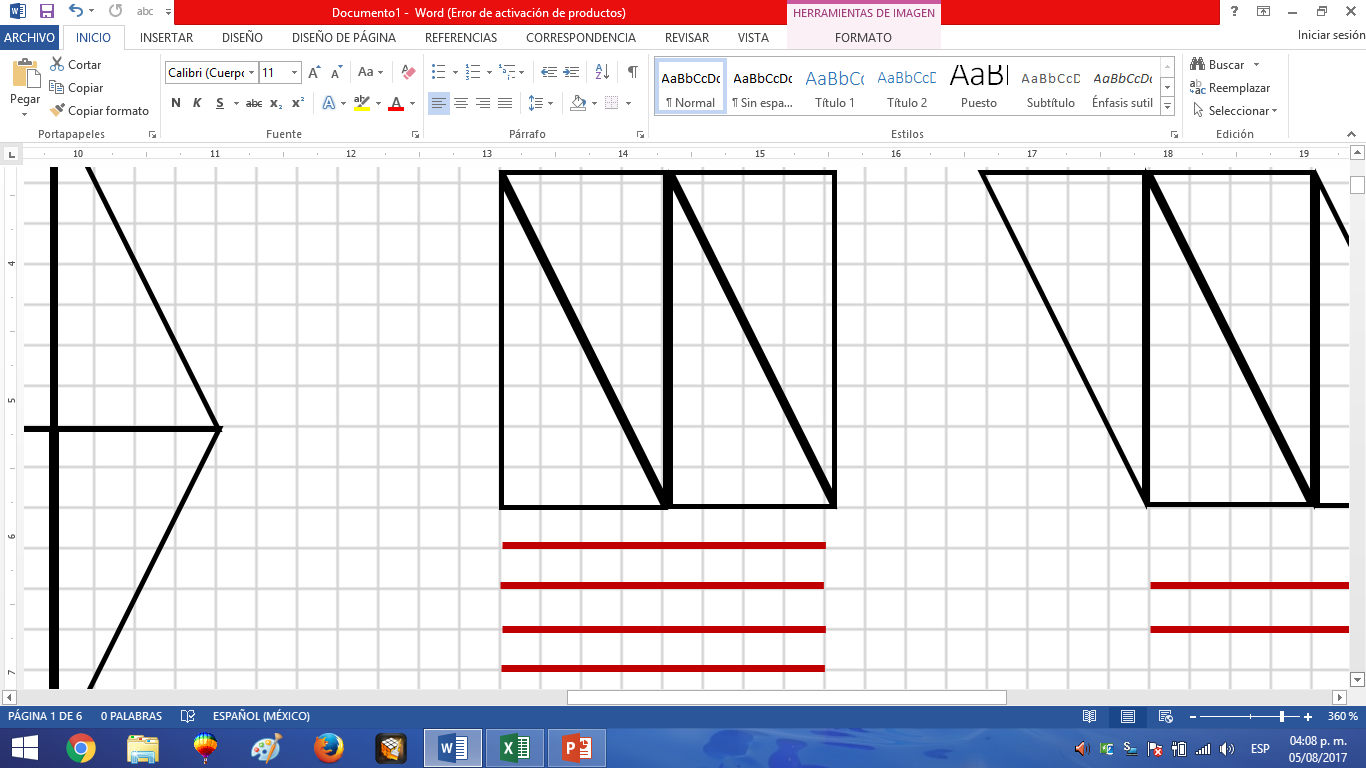 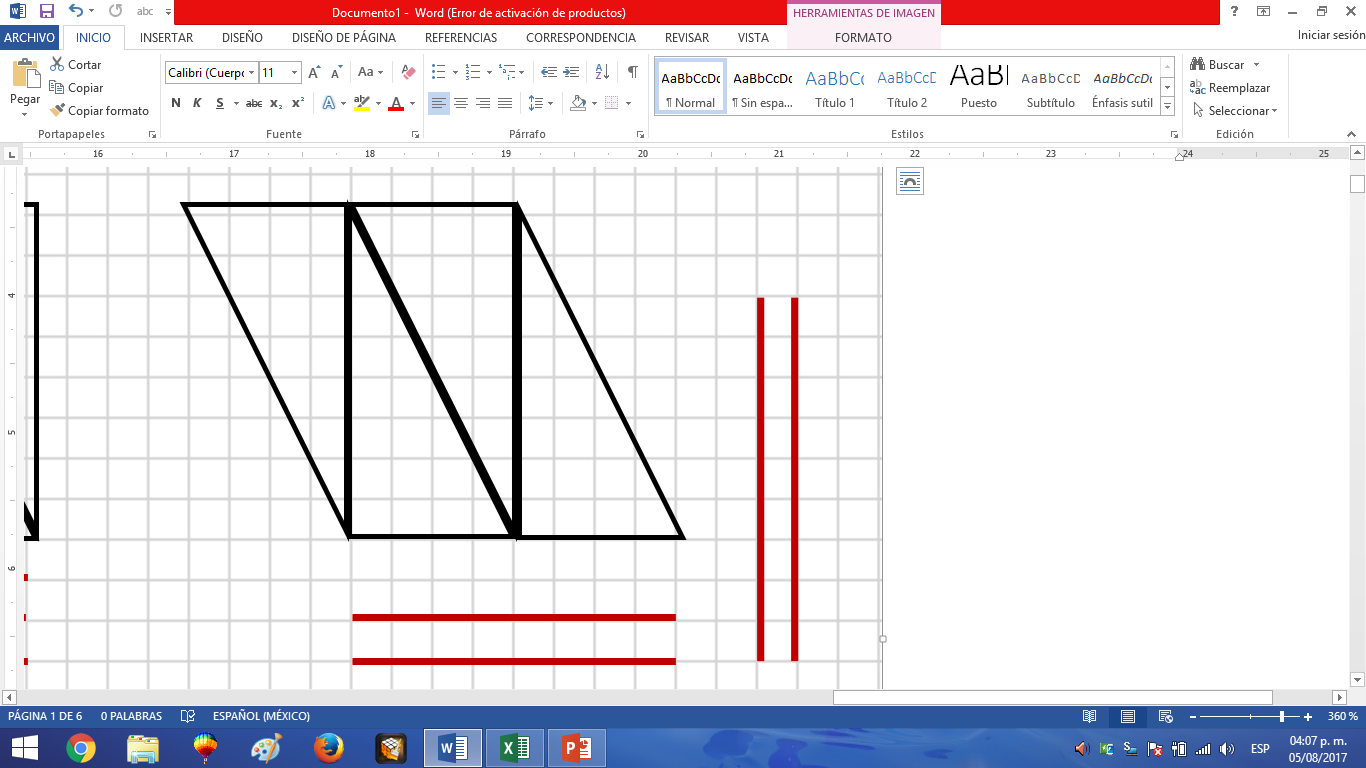 ¿Cuál de las dos figuras  contiene más área?
TRAPECIO
ROMBO
¿Cuál de las dos figuras  contiene más área?
TRAPECIO
ROMBO
¿Cuál de las dos figuras  
Contiene más área?
TRAPEZOIDE
CUADRADO
¿Cuál de las dos figuras  
Contiene más área?
TRAPEZOIDE
CUADRADO
¿Cuál de las 4 figuras 
Tiene más área?
TRAPECIO
CUADRADO
ROMBO
TRAPEZOIDE
¿Cuál de las 4 figuras tiene más área?
El cuadrado tiene la misma área que el rombo.
El cuadrado tiene la misma área que el trapezoide.
El cuadrado tiene la misma área que el trapecio.